Kyjiw, Hauptstadt der Ukraine
Die Hauptstadt der Ukraine  ist Kyjiw. Sie  ist  ein politisches, industrielles und kulturelles Zentrum des Staates. Kyjiw  ist  eine der  schönsten  Städte der Welt. Es  ist die größte Stadt der Ukraine. Hier leben ungefähr 3 Millionen Einwohner. Kyjiw liegt am Dnipro, einem der größten Flüsse Osteuropas. Es ist eine  sehr  alte  Stadt. Kyjiw  ist  reich an Historischen Denkmälern. Die interessantesten und bekanntesten sind: die Kyjiwo–Petscherska Lawra, die Sophienkathedrale, die Wolodymyr Kirche. Die Hauptstraße der Stadt heißt Chreschtschatyk. Diese Straße  ist durch  ihre wunderschönen Kastanienbäume berühmt. Wenn man den Chreschtschatyk entlang geht, kommt man auf den Platz der Unabhängigkeit. Hier werden nationale  Feste gefeiert, Meetings durchgeführt. In der  Stadt gibt es viele Museen, Theater, Kinos, Bibliotheken, kleine und große Kirchen. Das ist nicht nur ein Kulturzentrum, sondern auch ein wichtiges Bildungszentrum. Tausende Studenten studieren an der Kyjiwo–Mohyljanska Akademie, an der Kyjiwer Universität,  an  vielen Hochschulen und Colleges. Kyjiw  ist  ein wichtiger Verkehrsknotenpunkt. Die Kyjiwer Metro  ist  sehr  schön. In Kyjiw befinden  sich der Oberste Rat, der Präsident und die Regierung. Wir  sind  sehr  stolz  auf unsere Hauptstadt.
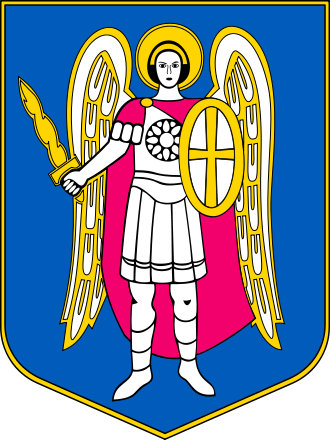 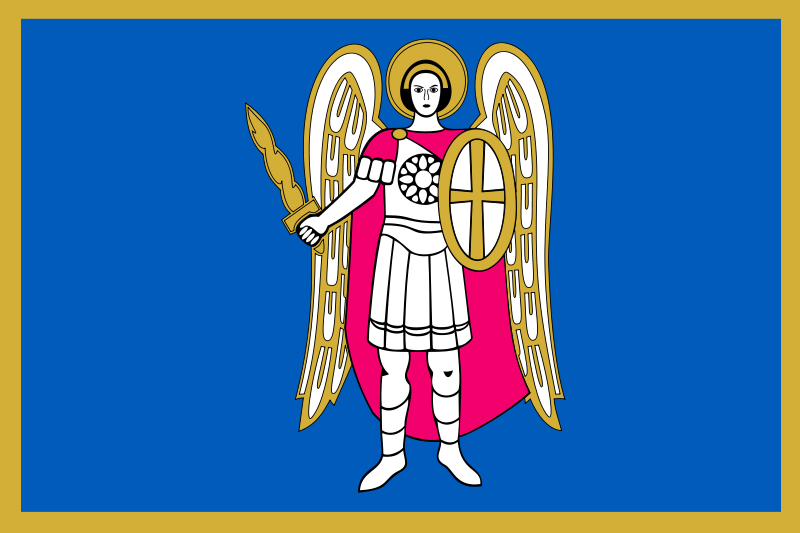 Flagge von Kyjiw
Wappen von Kyjiw
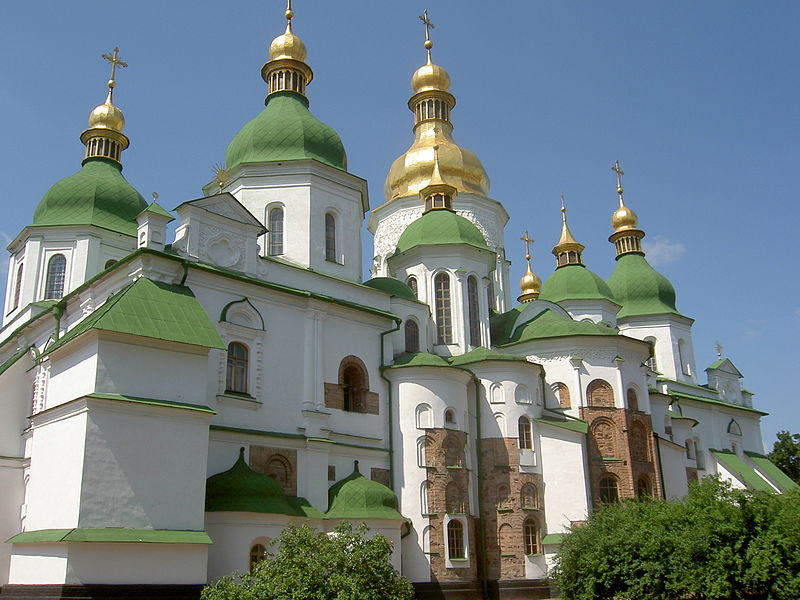 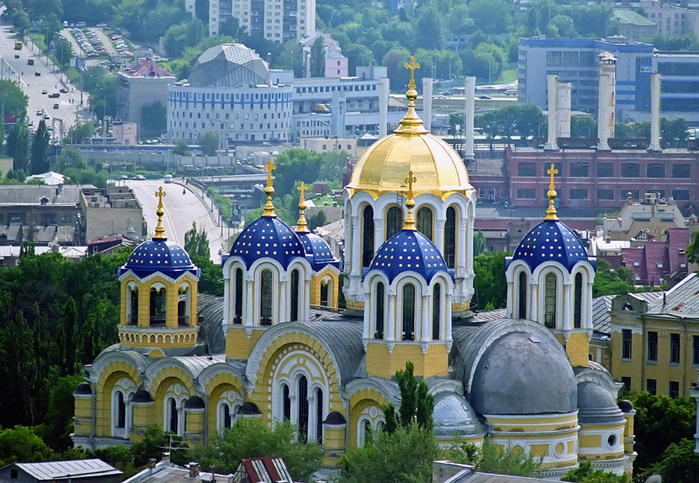 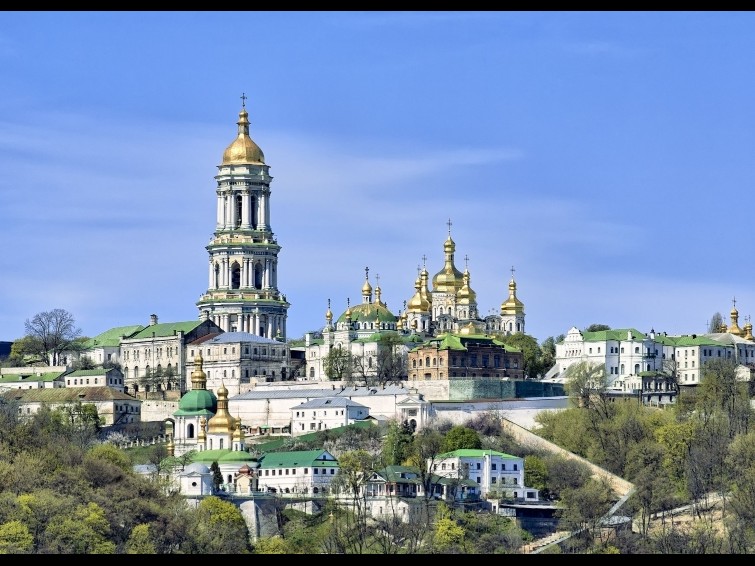 Sophienkathedrale
Wolodymyr Kirche
Kyjiwo–Petscherska Lawra